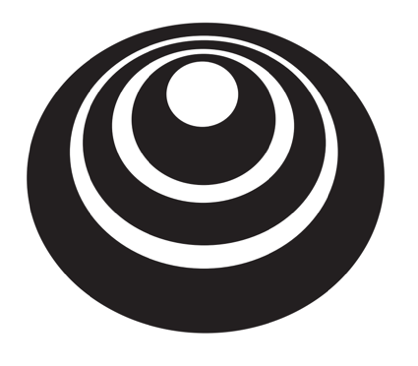 Introduction to Neural Networks
About this Course
deeplearning.ai
Courses in this Specialization
Neural Networks and Deep Learning
Improving Deep Neural Networks: Hyperparameter tuning, Regularization and Optimization
Structuring your Machine Learning project
Convolutional Neural Networks
Natural Language Processing: Building sequence models
[Speaker Notes: https://pixabay.com/en/cat-pets-cat-s-eyes-mieze-dear-451377/]
Outline of this Course
Week 1: Introduction

Week 2: Basics of Neural Network programming 

Week 3: One hidden layer Neural Networks

Week 4: Deep Neural Networks